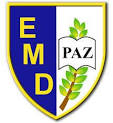 Colegio Mater Dolorosa 
Profesora Catherine Soto Órdenes
Matemática
Cuarto año básico A
Clase N°1
12/11/20
¡Bienvenid@s!
¿Qué haremos durante las clases? 

→ Reforzar operaciones básicas mediante dinámicas
- Suma (+)

- Resta (-)

- Multiplicación (x) 

- División (:)
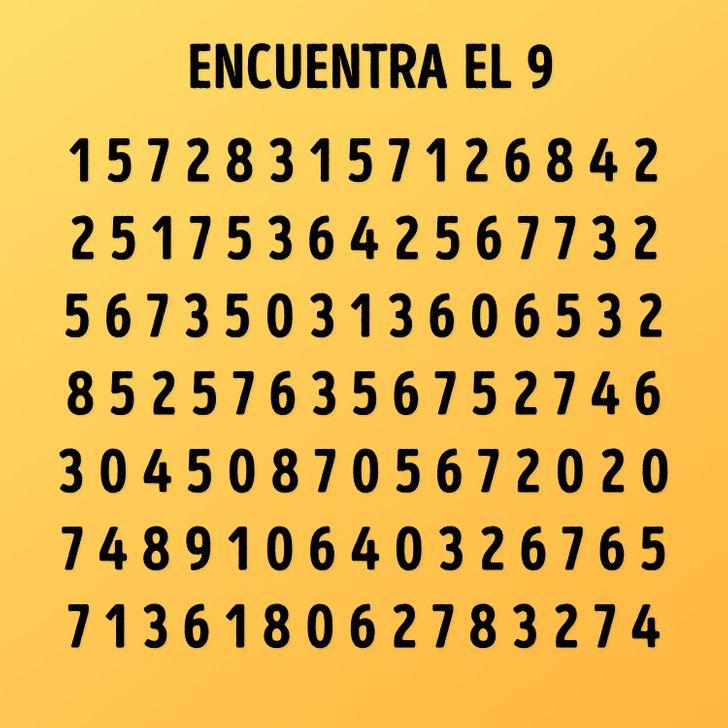 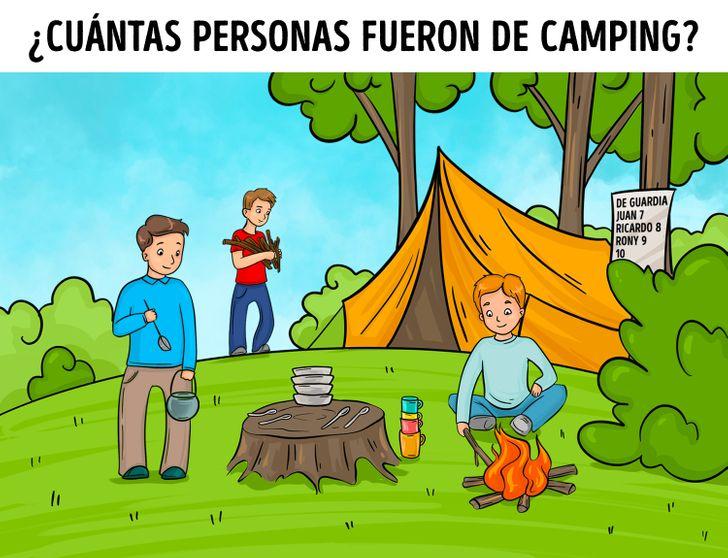 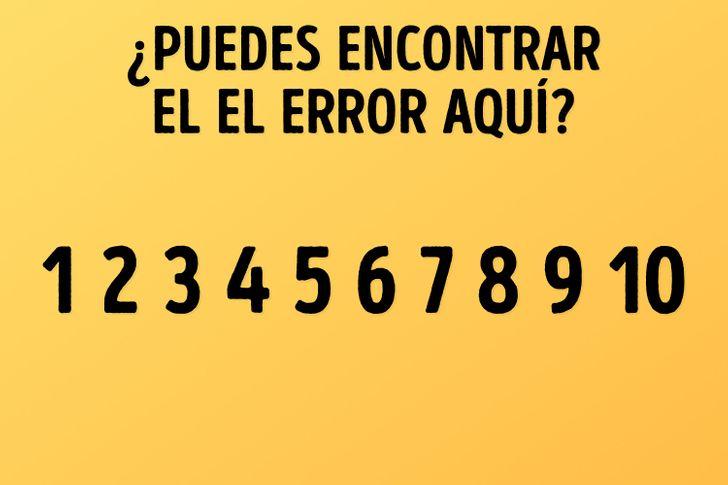 ¿Cuánto recuerdas?
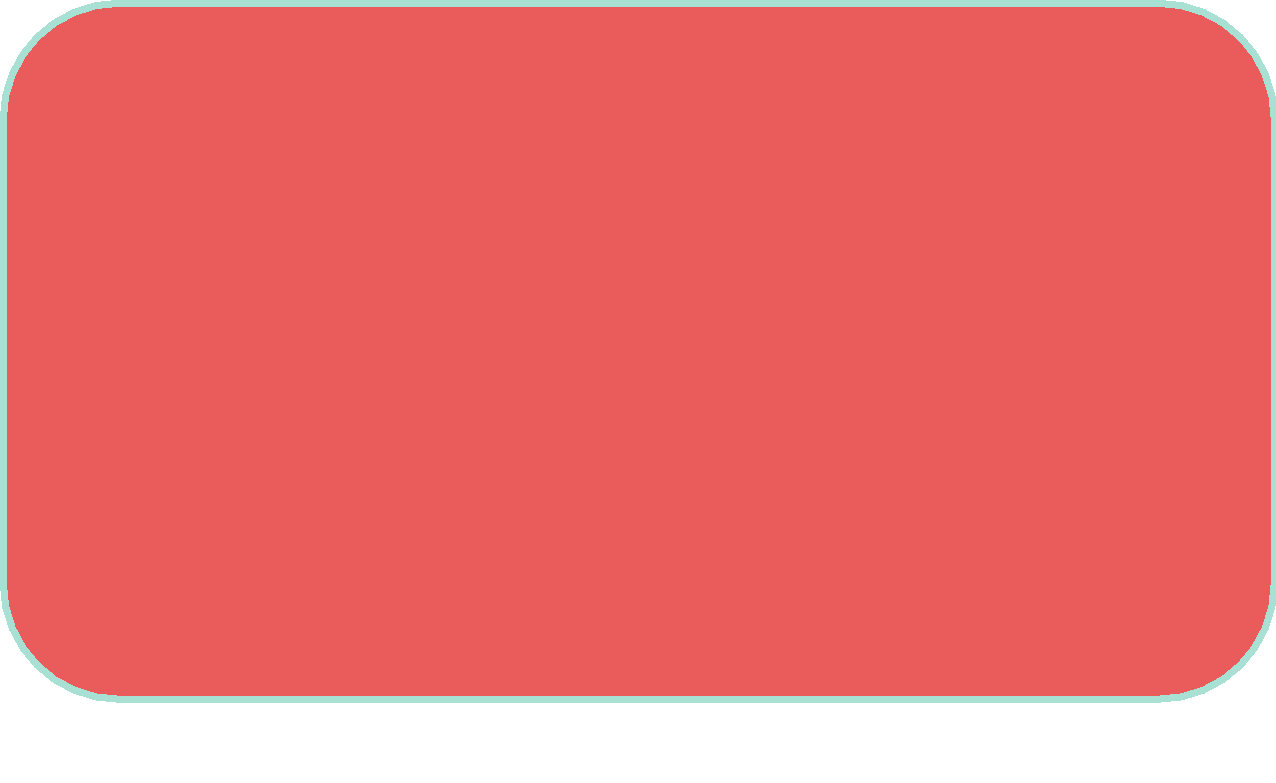 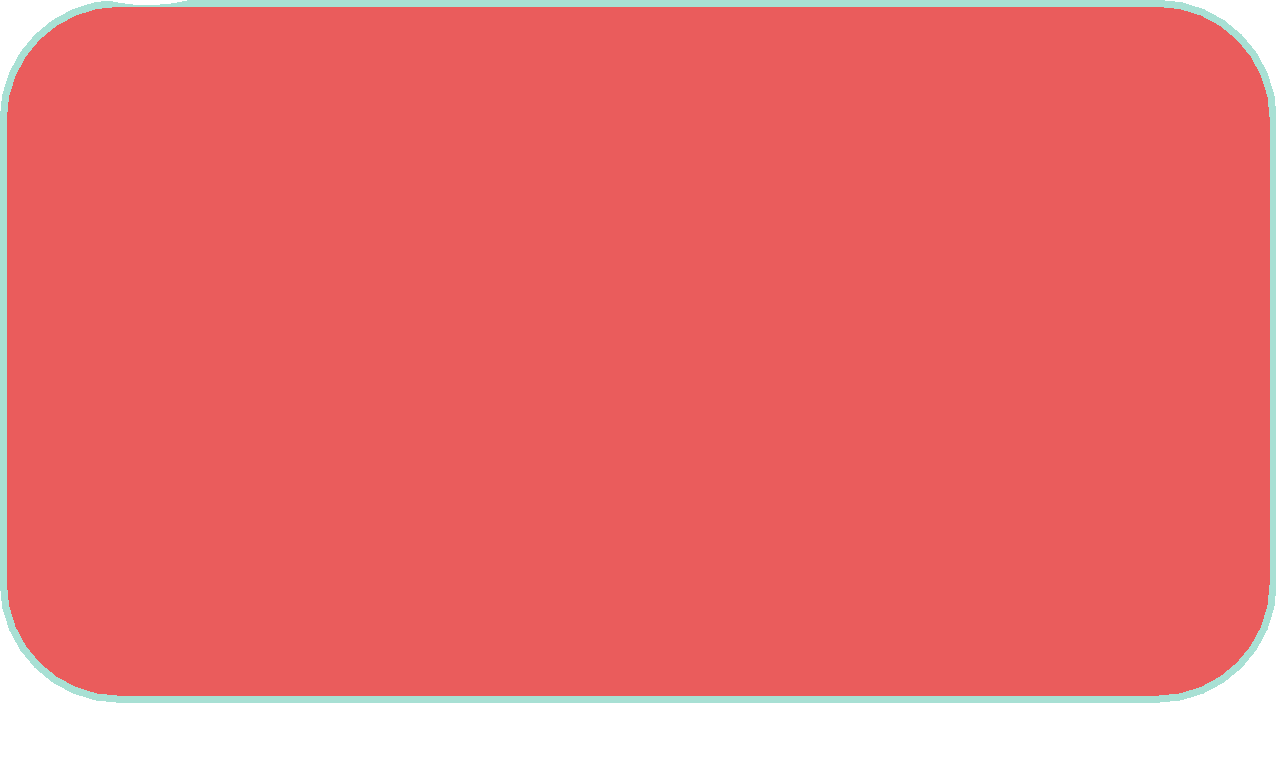 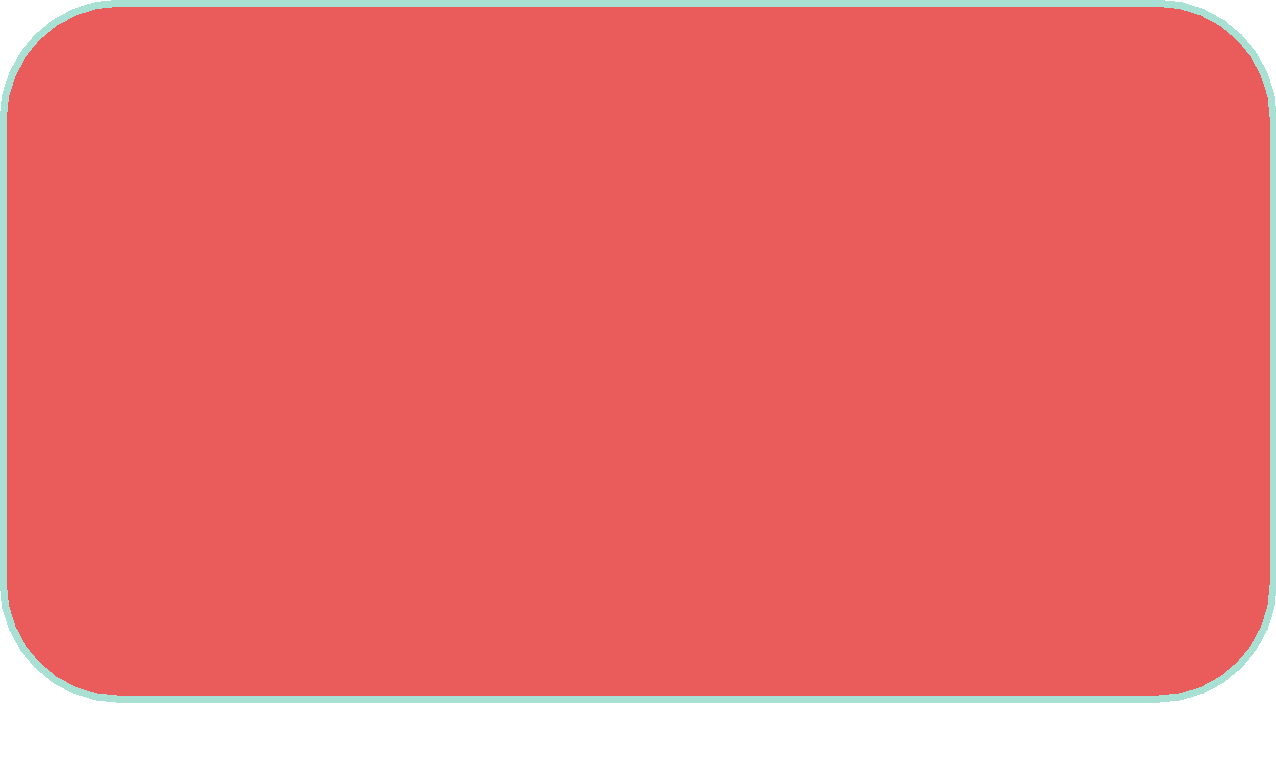 A
B
C
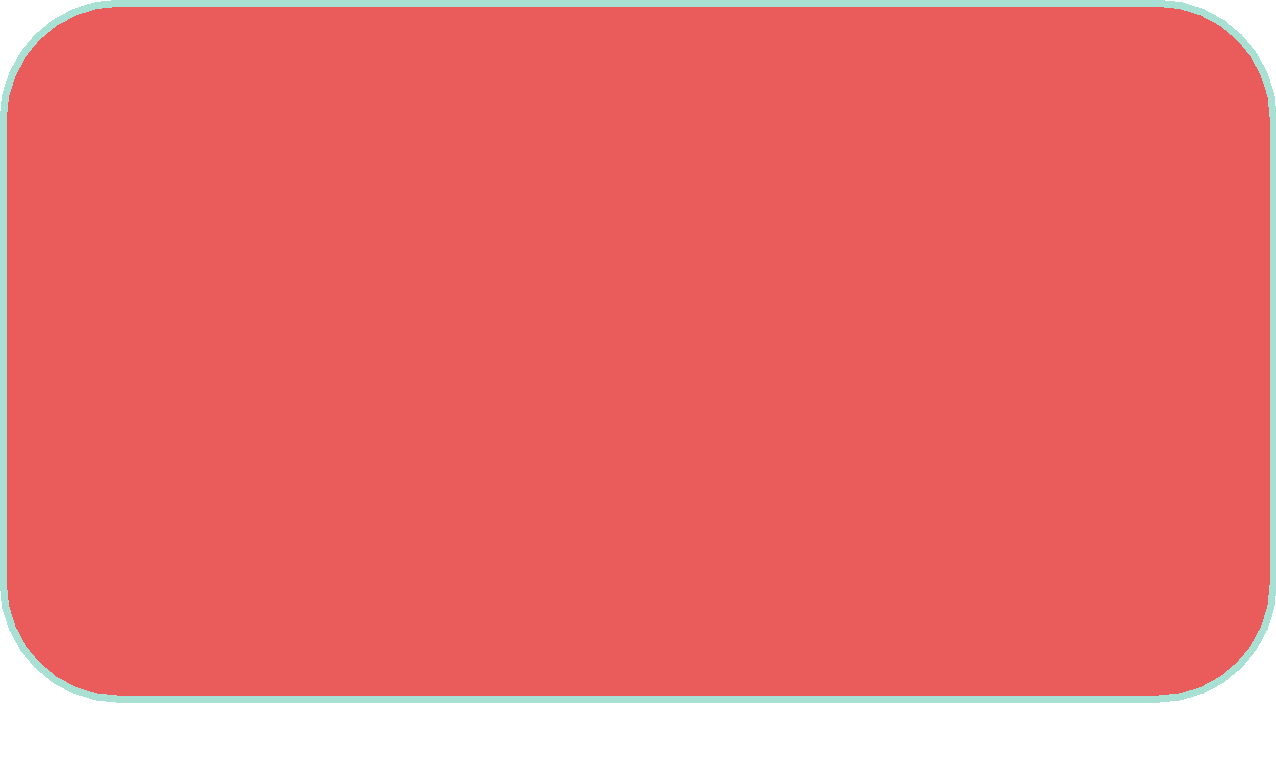 D
F
E
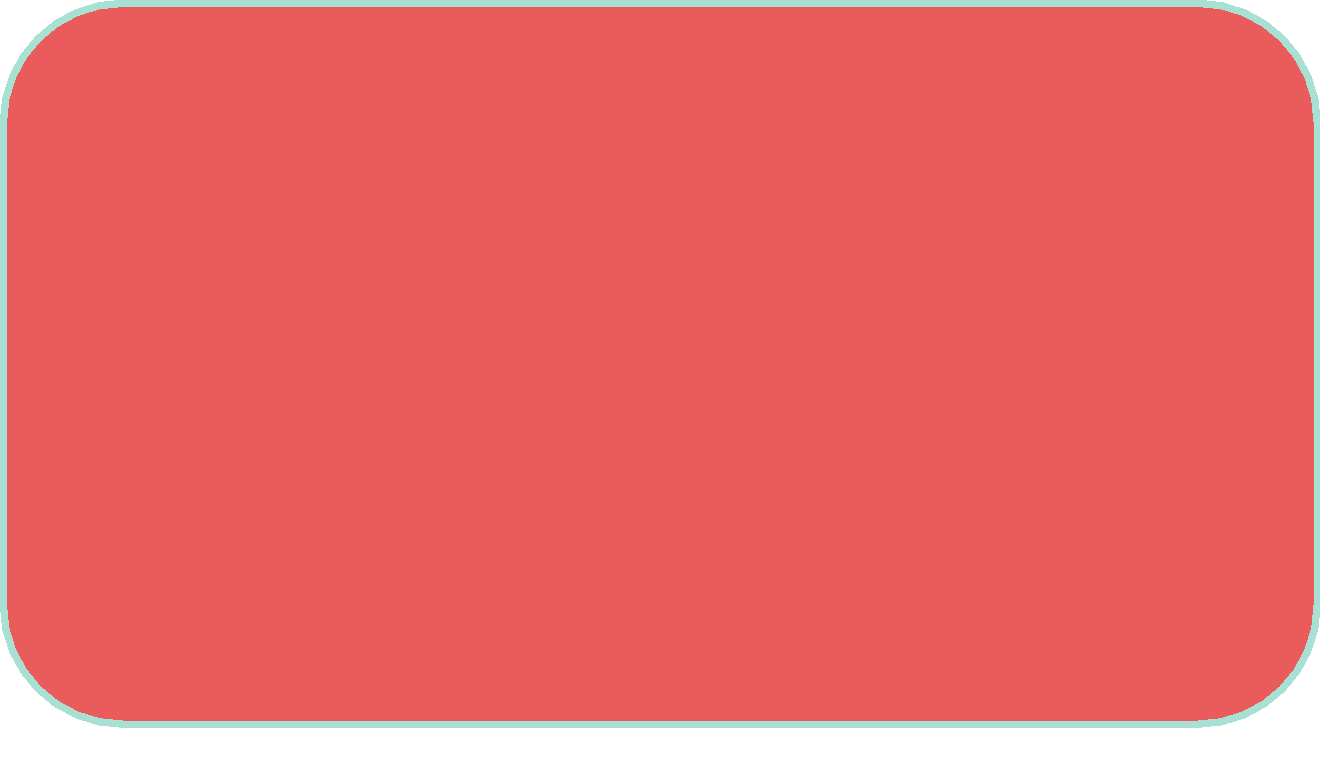 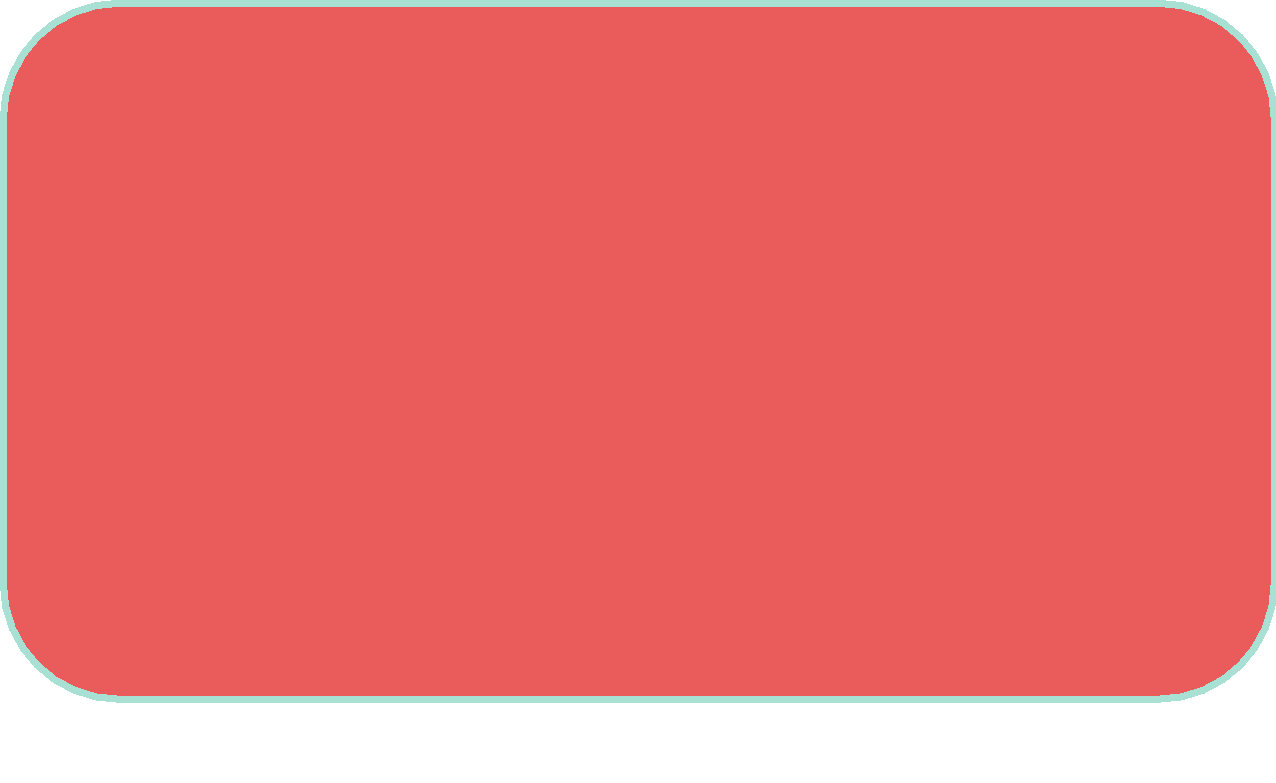 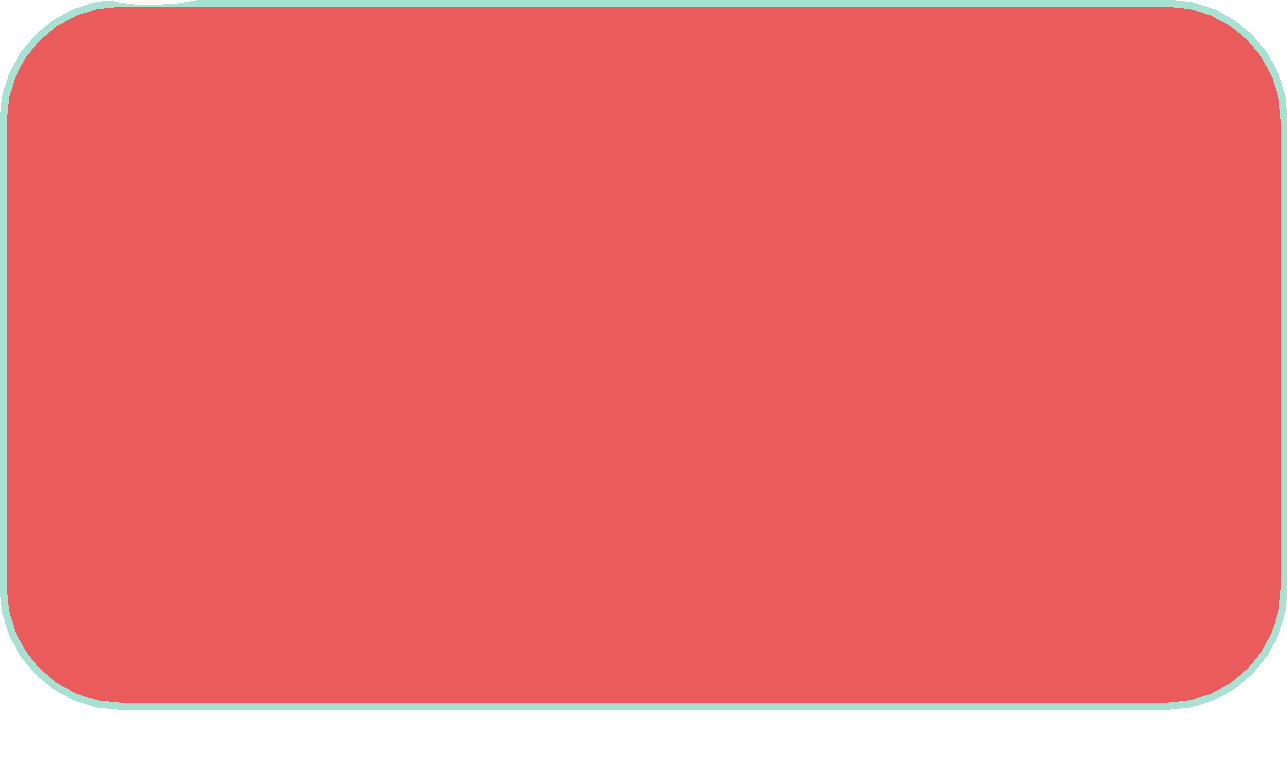 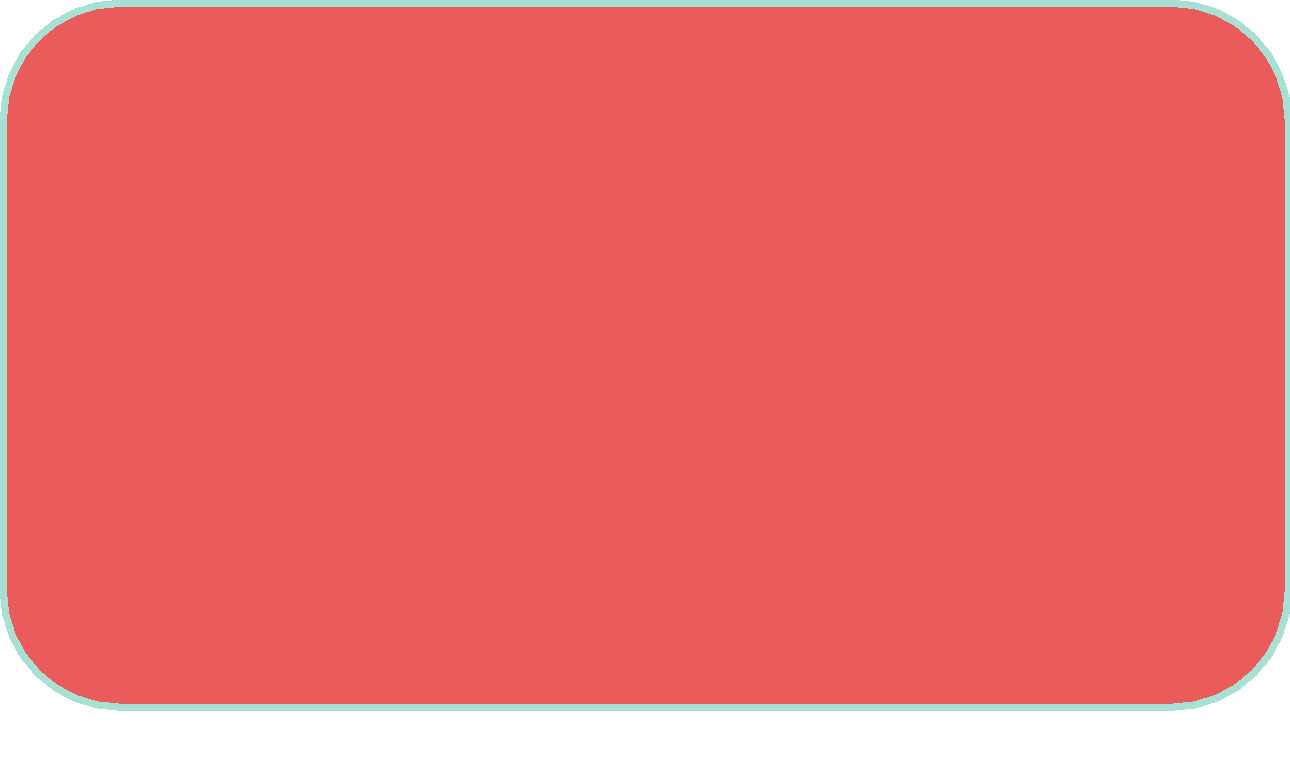 G
I
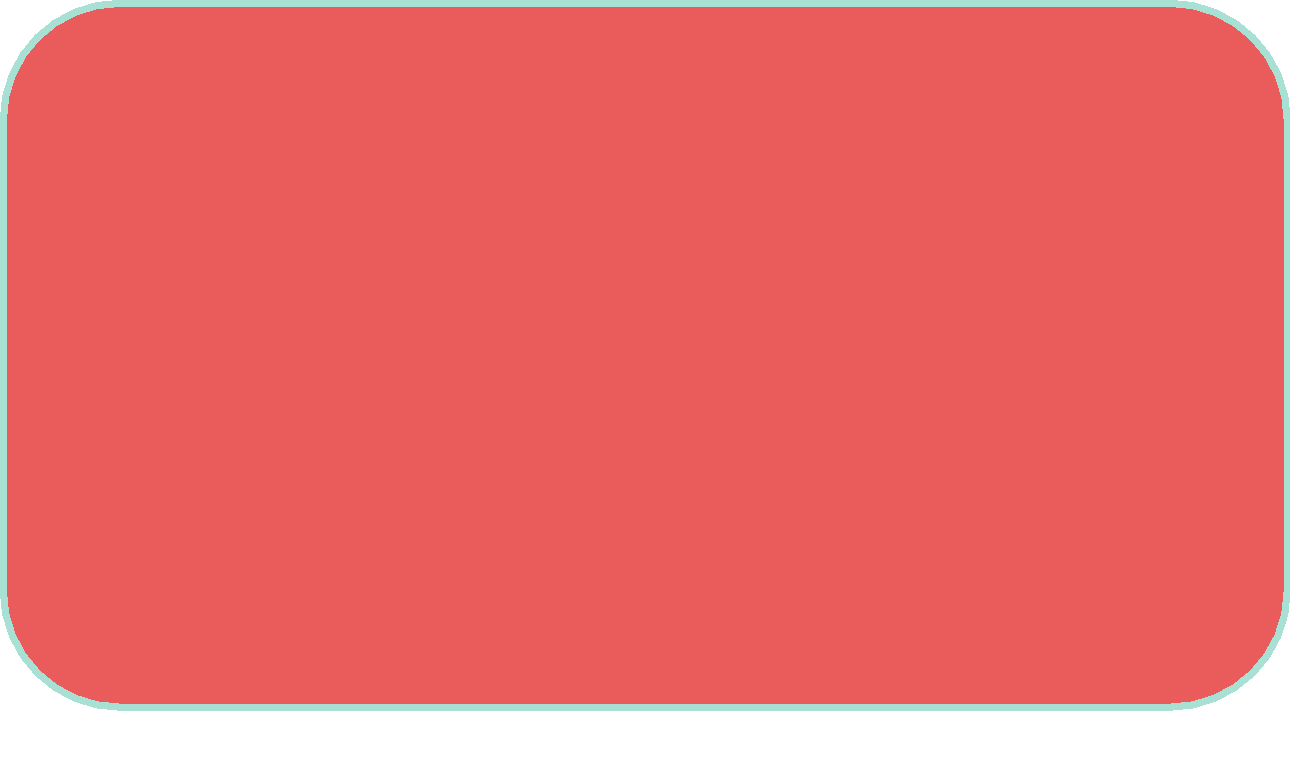 H
18 + 7
25
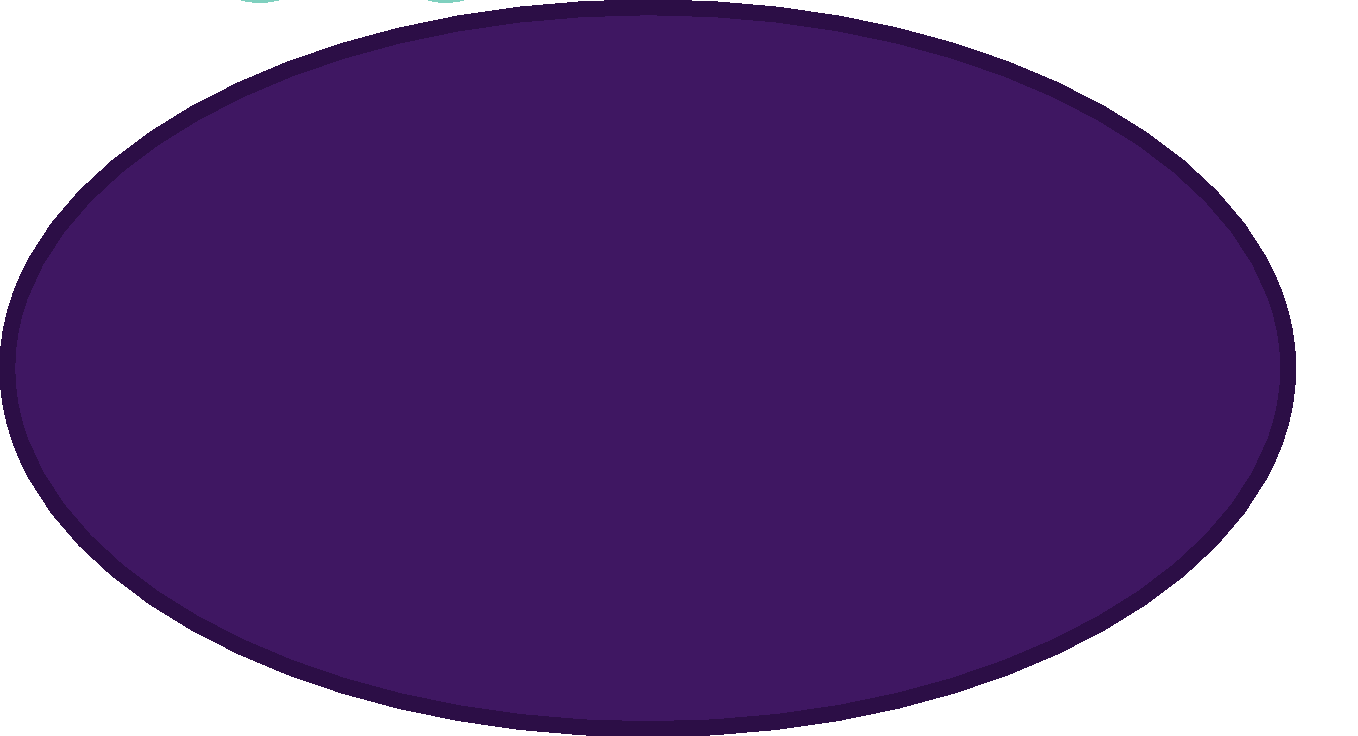 Inicio
25 - 20
5
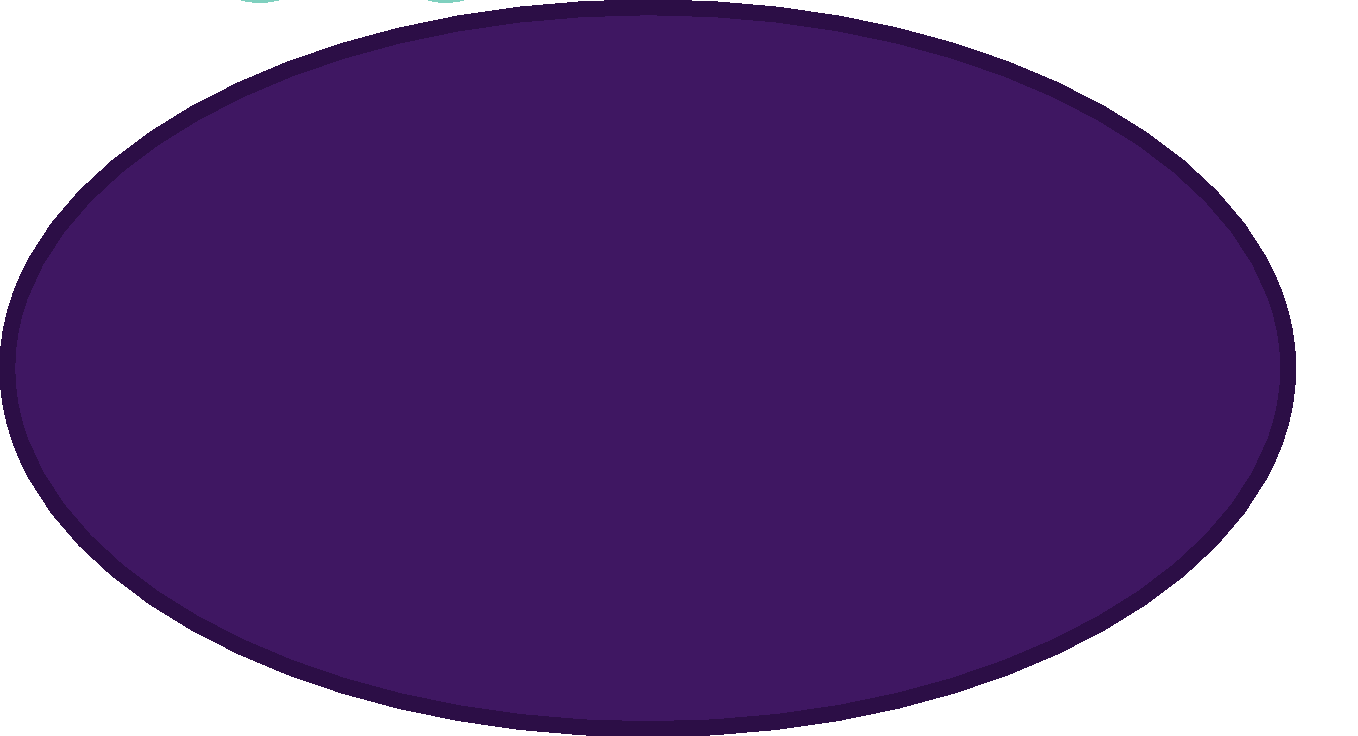 Inicio
3 X 4
12
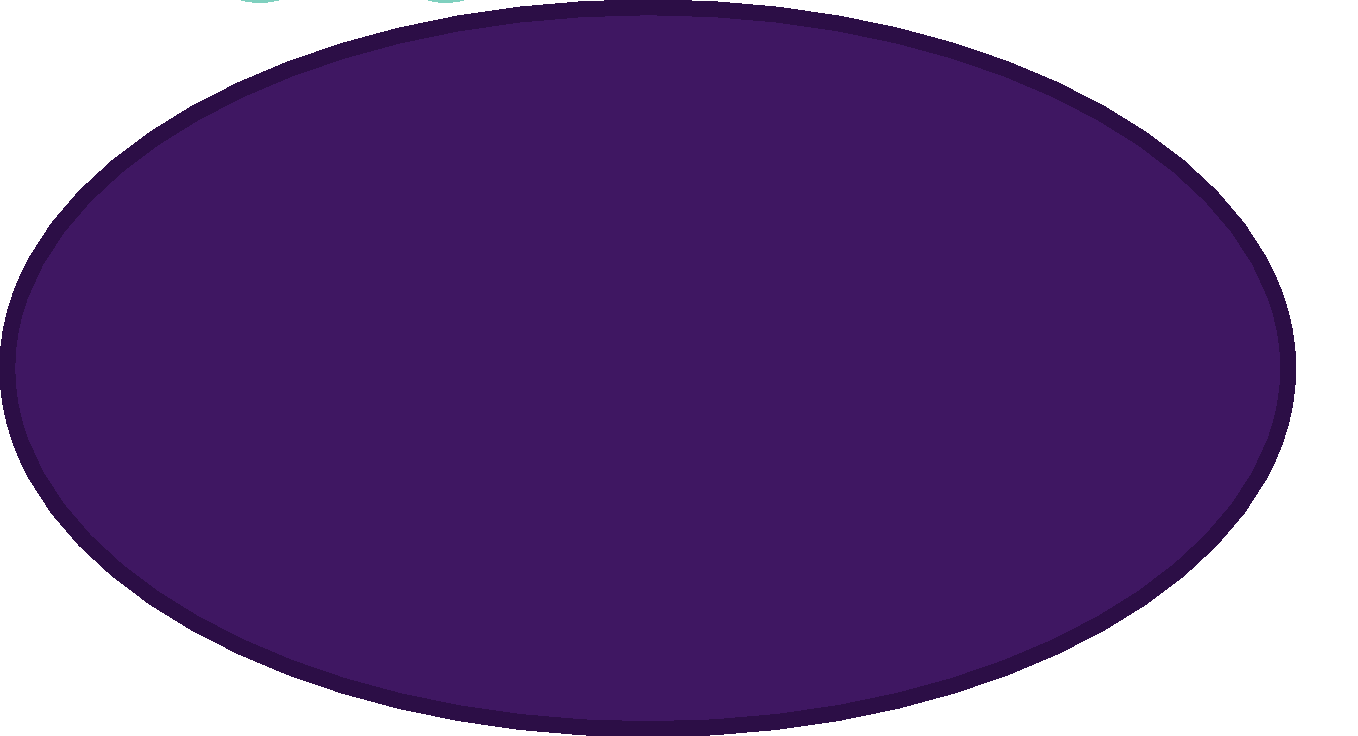 Inicio
40 : 4
10
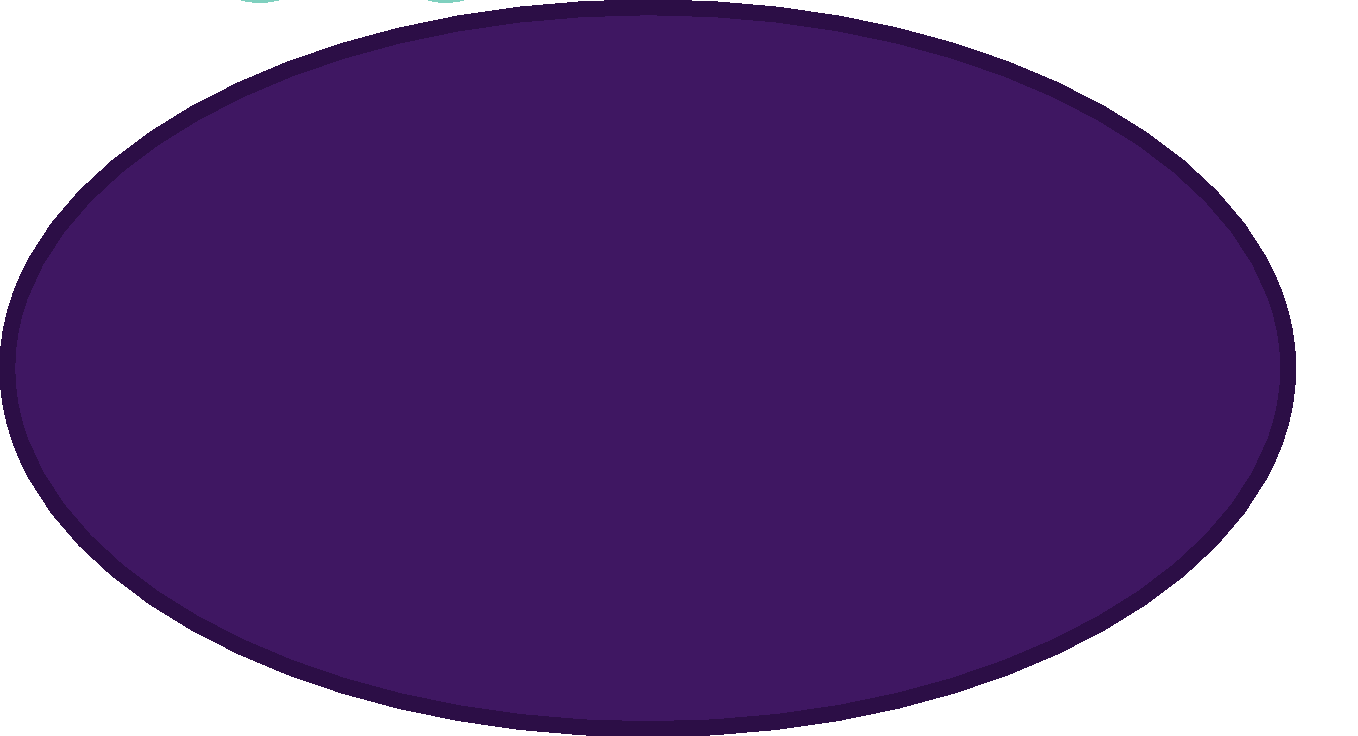 Inicio
37 + 23
60
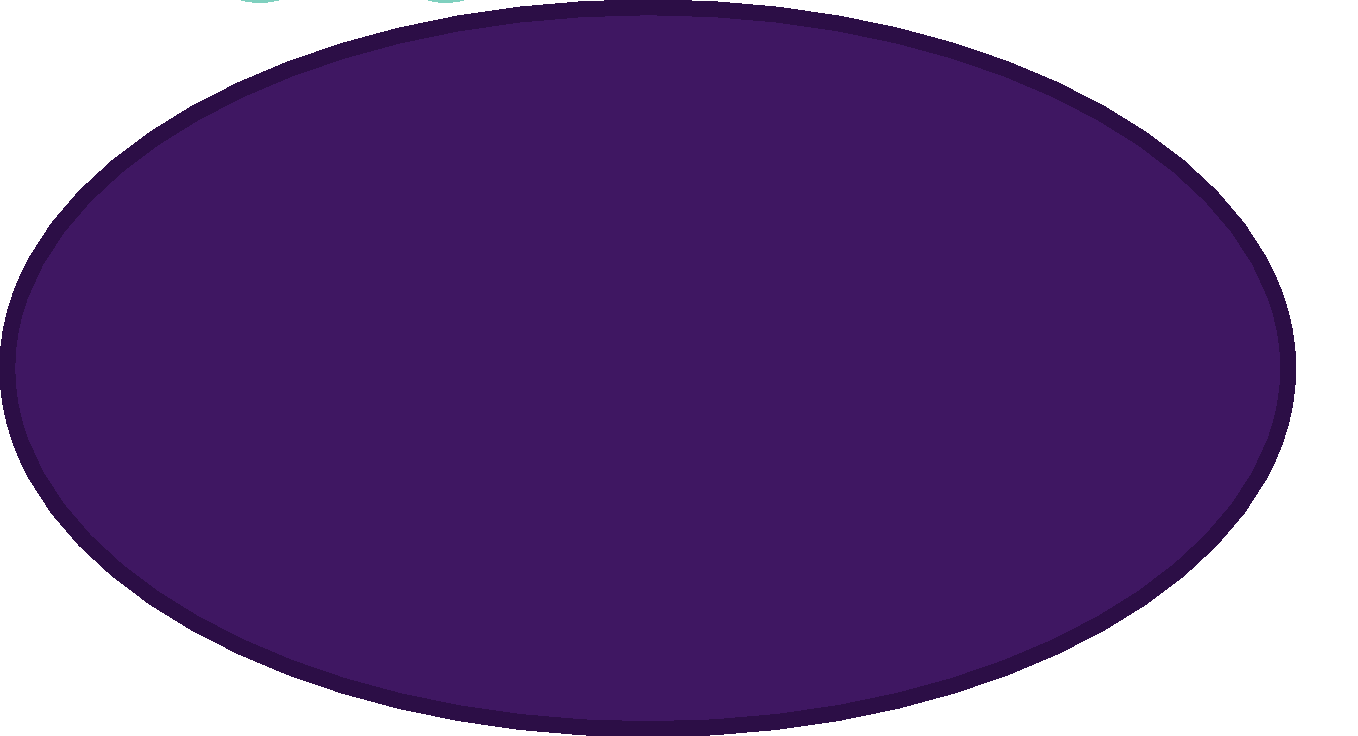 Inicio
50 - 30
20
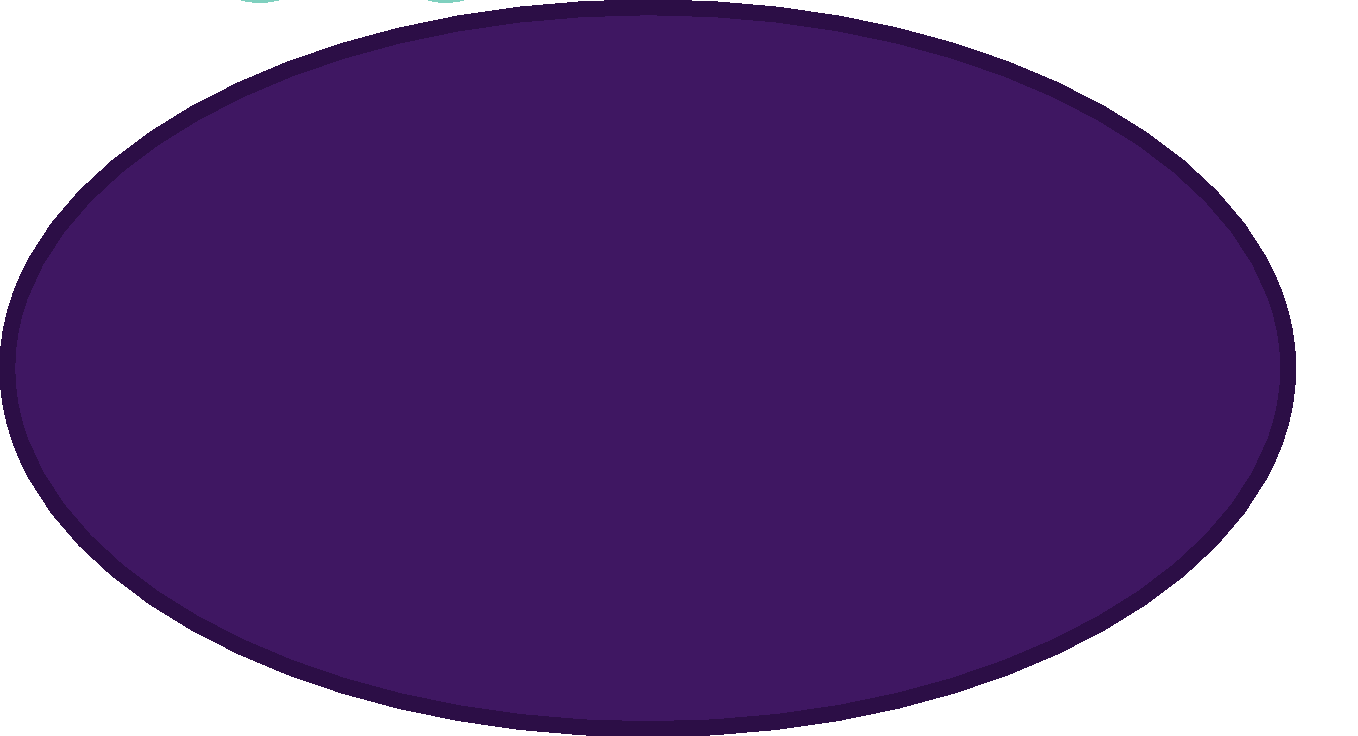 Inicio
4 X 6
24
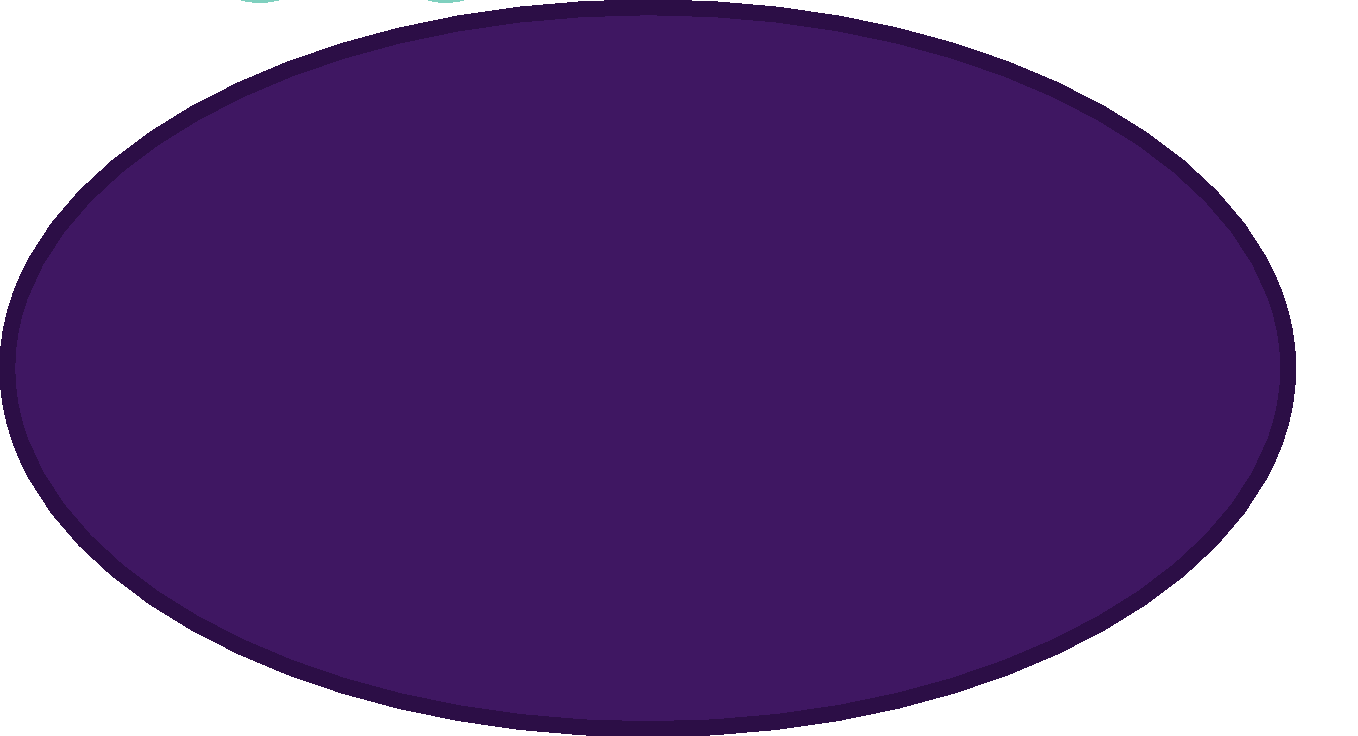 Inicio
56 : 7
8
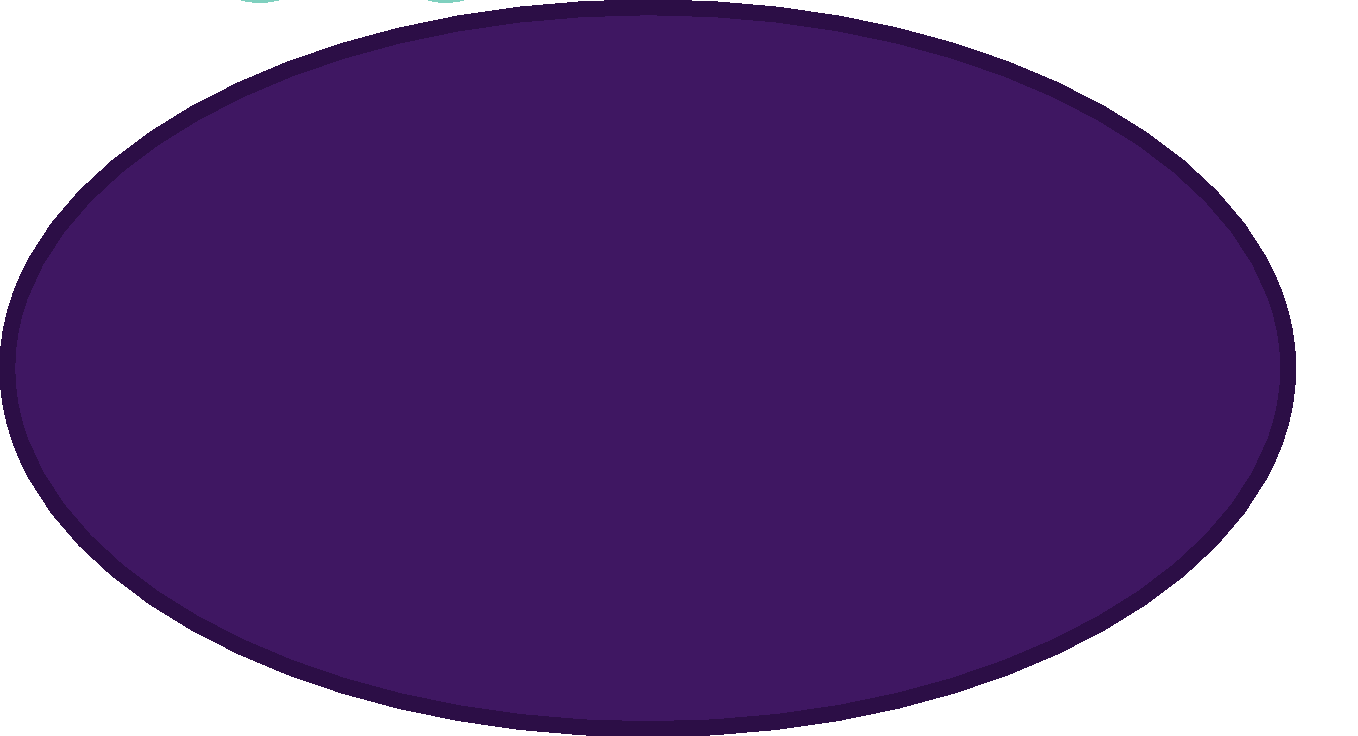 Inicio
40 + 50
90
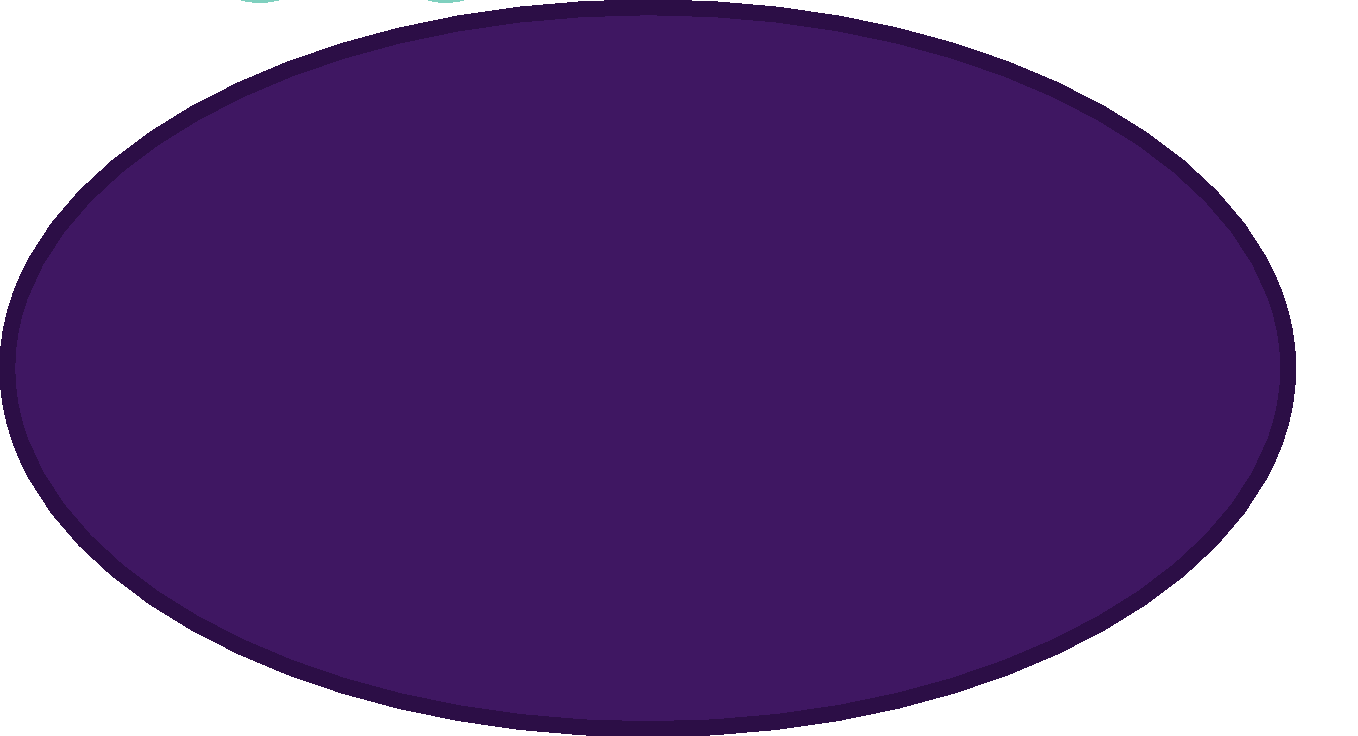 Inicio
Desafío
Piensa en un número (0 al 9)
súmale 5
al resultado, réstale 2
Ahora, súmale 7
al total, réstale el número que pensaste

¿Qué número te da?
¿Por qué a todos les da el mismo número?